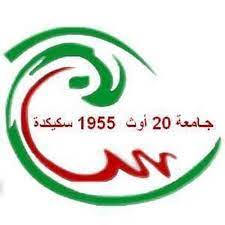 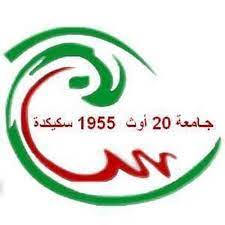 وزارة التعليم العالي والبحث العلميجامعة 20 أوت 1955  سكيكدةكلية العلوم الاقتصادية والتجارية وعلوم التسيير المحاضرة الثانية : مصادر اخلاقيات الاعمال
مخصص لطلاب سنة ثانية ليسانس: تجارة؛ مالية واقتصاد.
1-الدين
2-الذات ورقابة الضمير
3-البيئة الاجتماعية
4-توجهات النظام السياسي والتشريعات واللوائح الحكومية
5-القيادة القدوة
6-المصدر الإداري التنظيمي